История Англии с VII по XV век
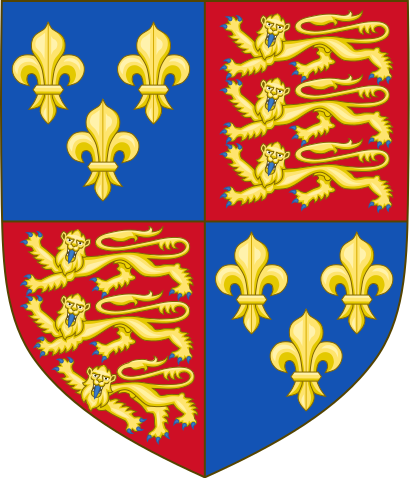 Англосаксонские королевства в Британии
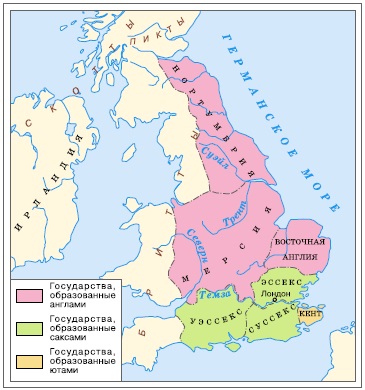 Образование единого англосаксонского государства — Англии
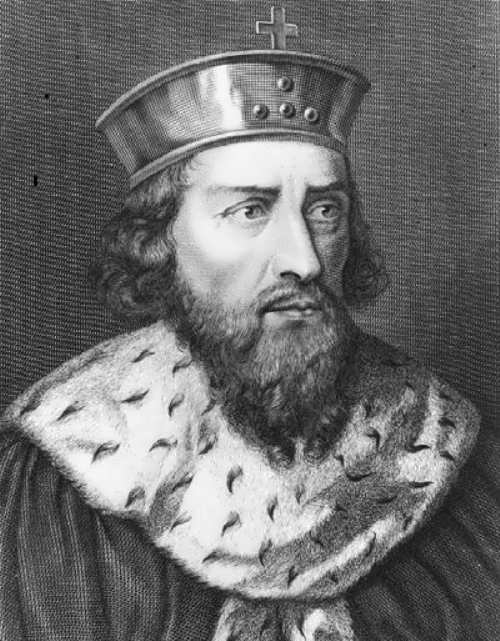 Король Альфред (871—899 или 900)
Возобновление датских нашествий
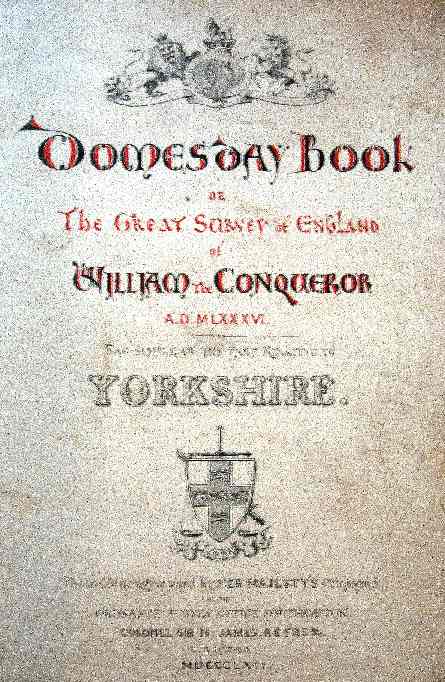 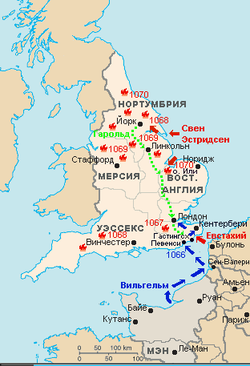 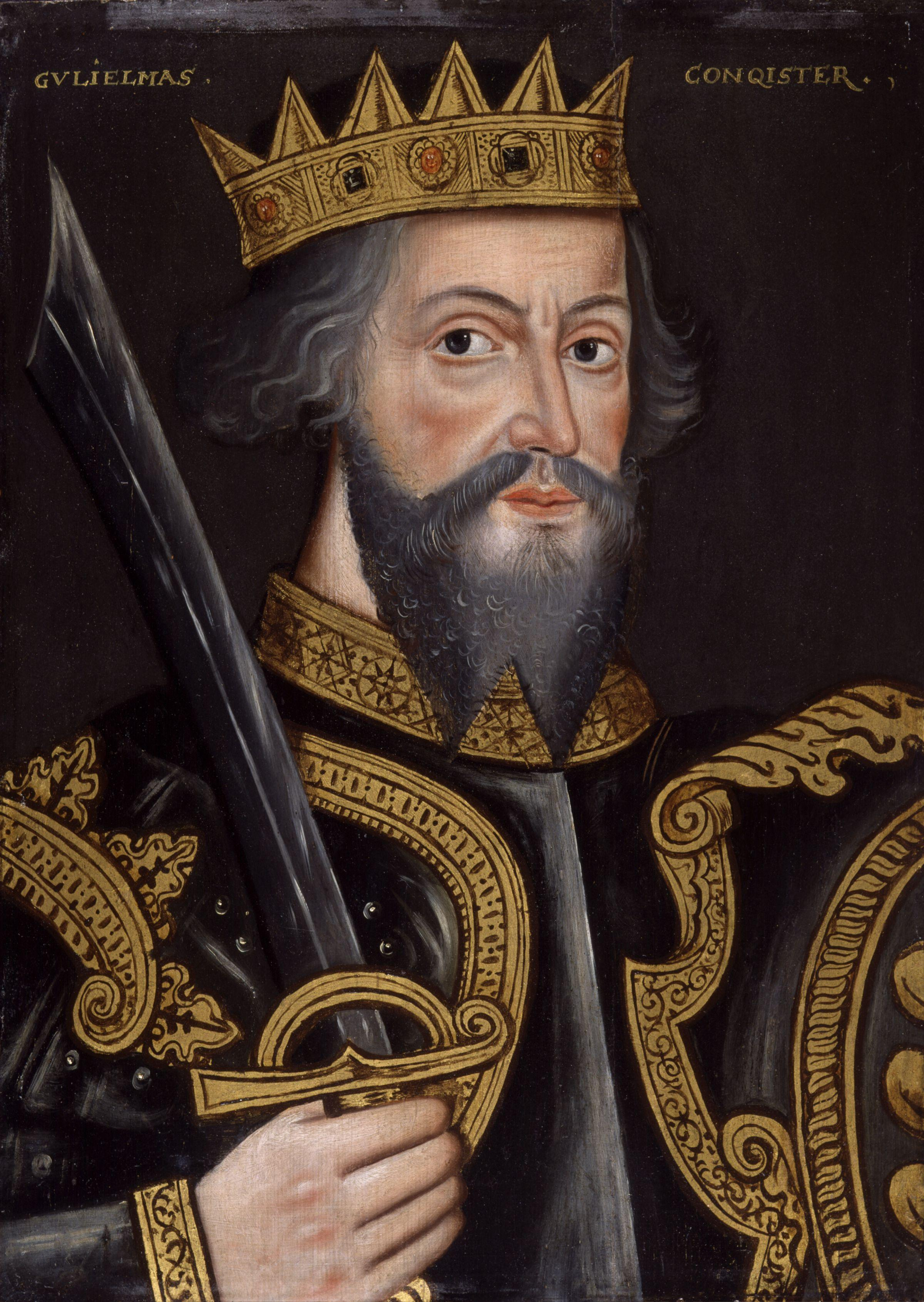 Вильгельм I Завоеватель (1066-1087).
Книга страшного суда 1086 г
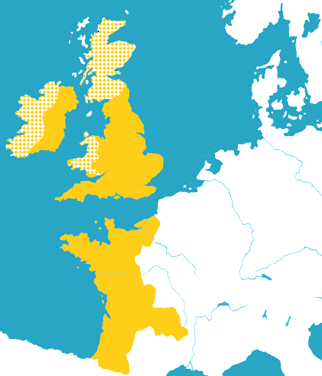 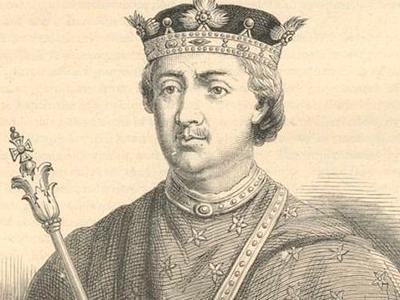 Развитие английского феодального государства в XII в.
Генрих II (1154 —1189)
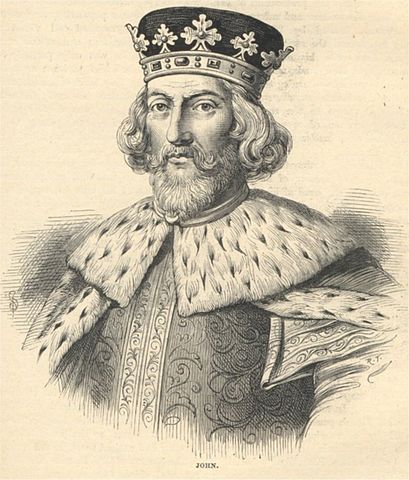 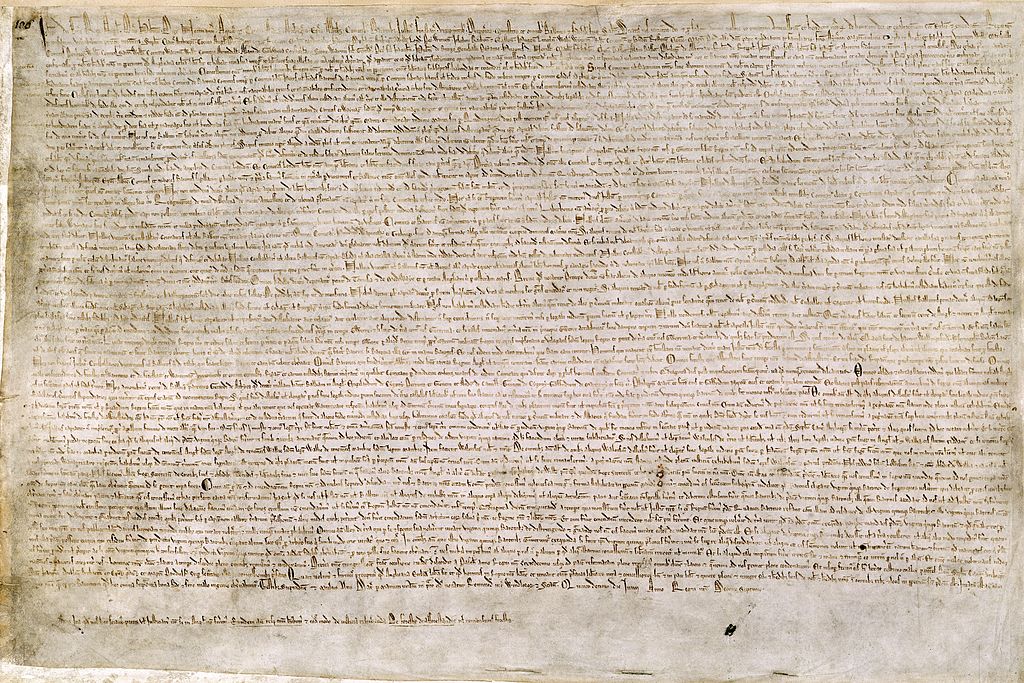 Основные направления политического развития Англии в XII в.
Иоанн Безземельный (1199—1216)
Великая хартия вольностей 1215 г.
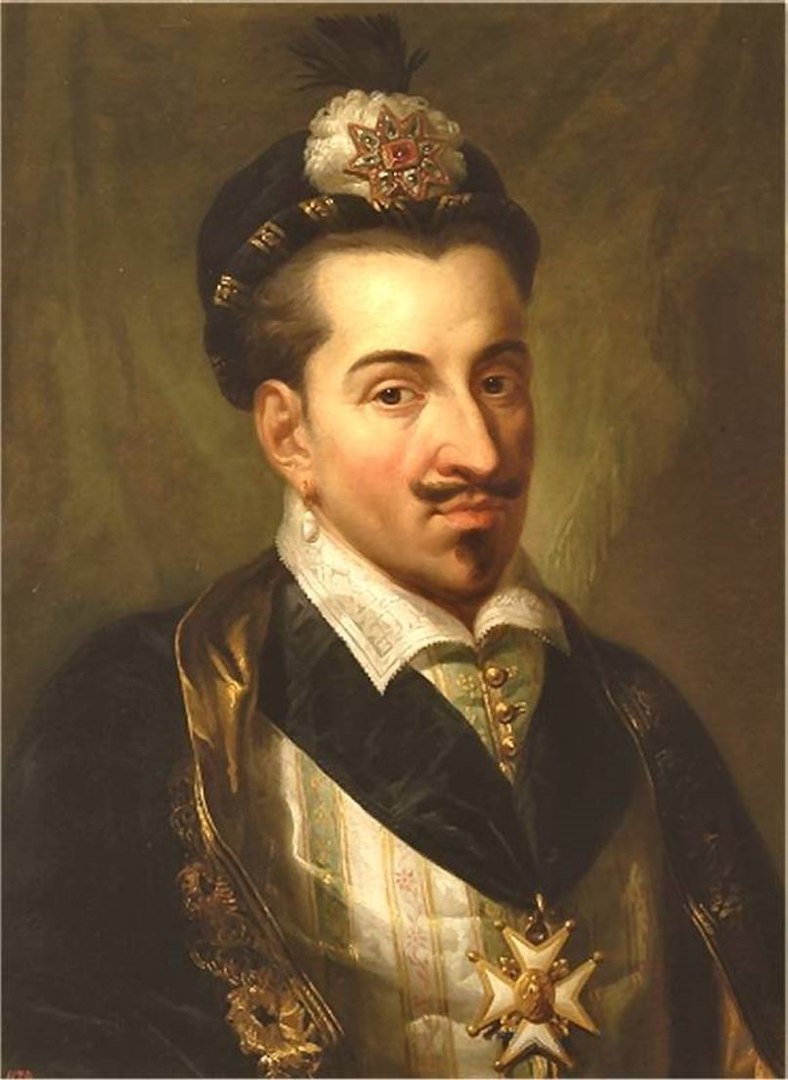 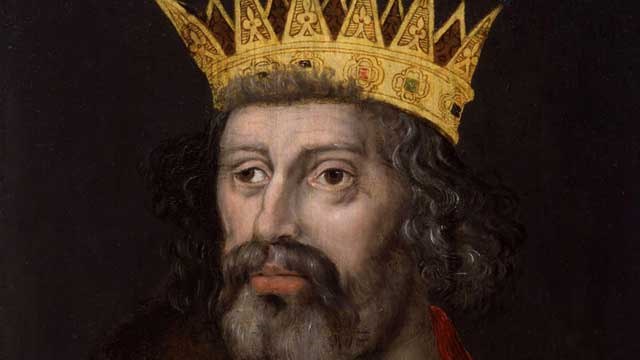 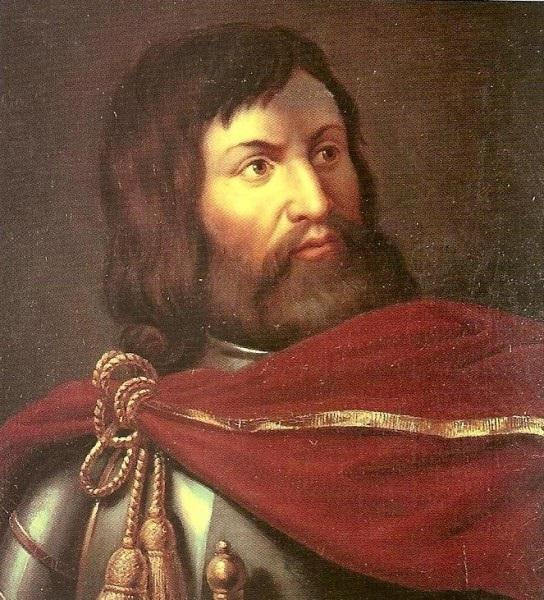 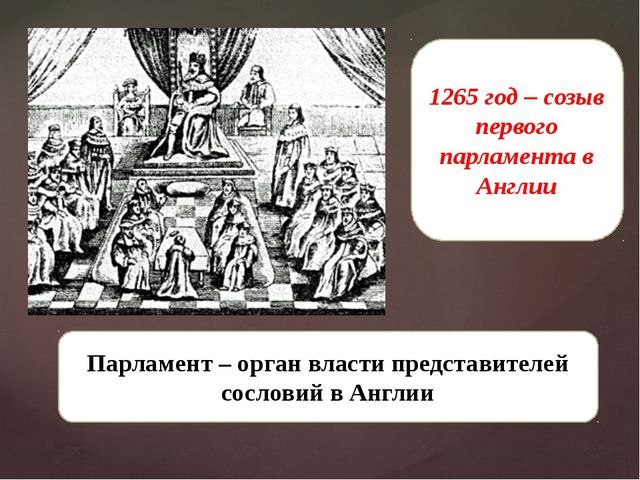 Основные направления политического развития Англии в XIII в.
Генрих III (1216 —1272)
Симон (1264-1265)
Эдуард I (1272—1307)
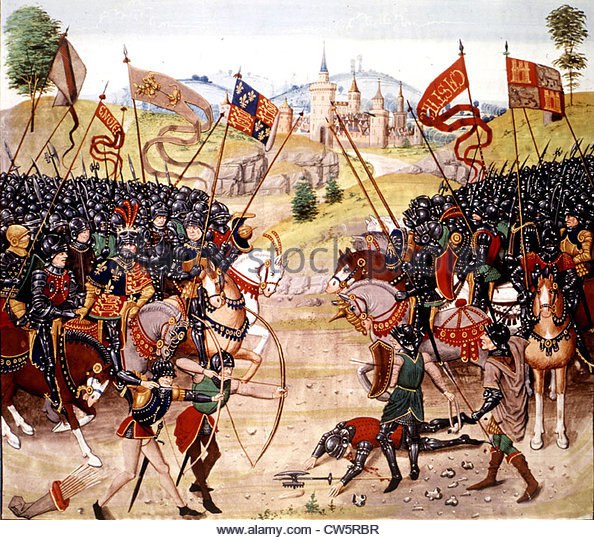 Захватнические войны Англии в Уэльсе, Шотландии и Ирландии
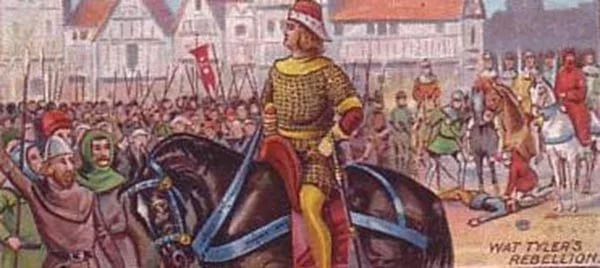 Восстание крестьян под руководством Уота Тайлера